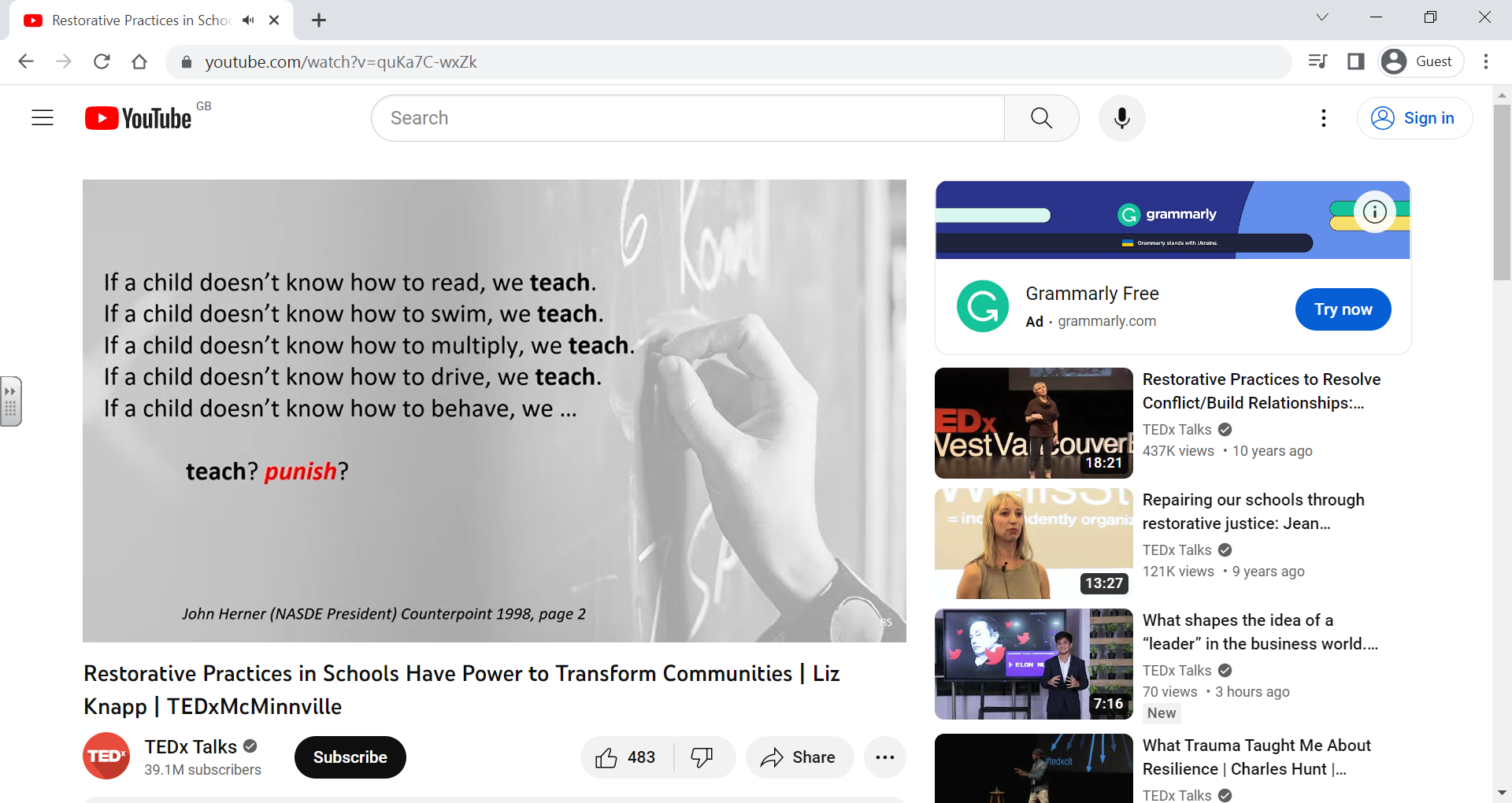 Why the Zones of Regulation?
Children experience ‘big feelings’ throughout the day on many different occasions and how they respond to these feelings varies. 

The Zones of regulation teaches children how to identify feelings and strategies to cope with these feelings through self regulation.

Adults with more developed social emotional skills are more successful in life.
We need to stop punishing children in ‘crisis’, we need to hold them accountable for their feelings, but teaches children social emotional skills and helps them build healthy relationships with their peers.
Why the Zones of Regulation?
Traditional disciplinarian techniques push children out of school, teaching them they don’t belong. 

This then feeds into wider society when they are older.

We want to try to understand why children have behaved in a particular way, help them to understand why they’ve behaved in a particular way and stop them doing it again.
Using a different approach at home
What happened?
Who was affected?
What did you think or feel at the time?
What can we do to make it right?
How can we move forward?
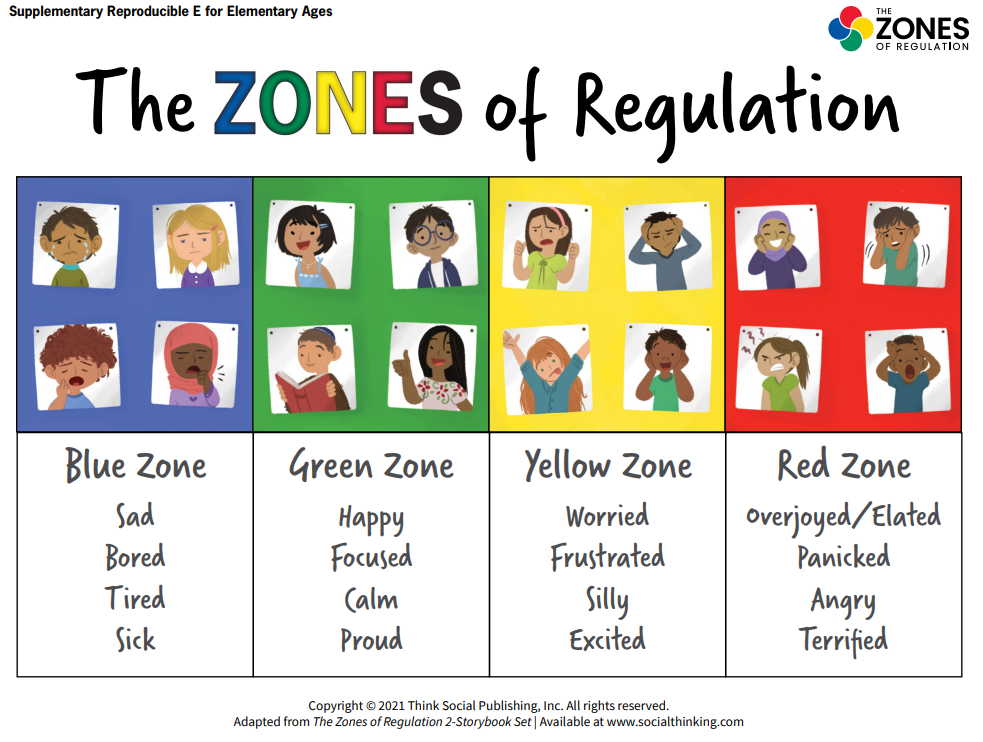 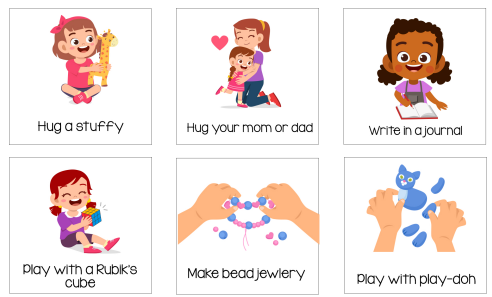 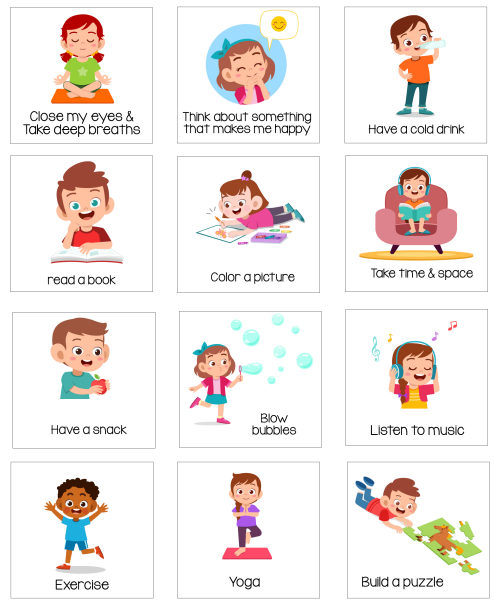 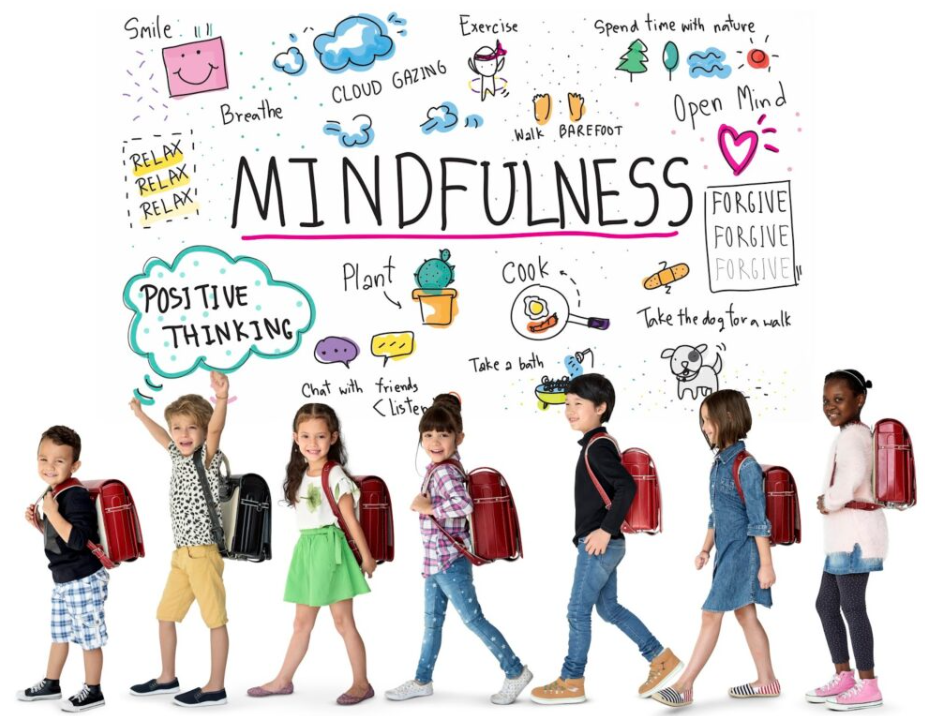 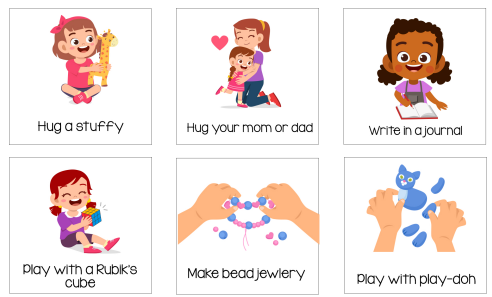 Calming strategies
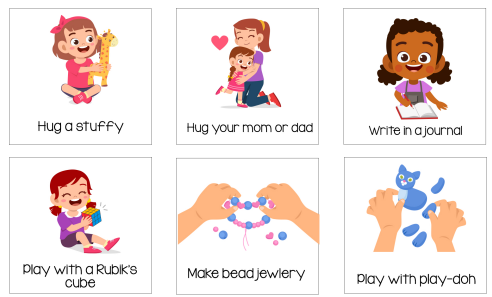 Remember – what works for one child may not work for another
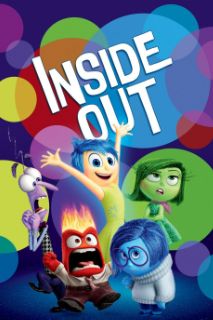 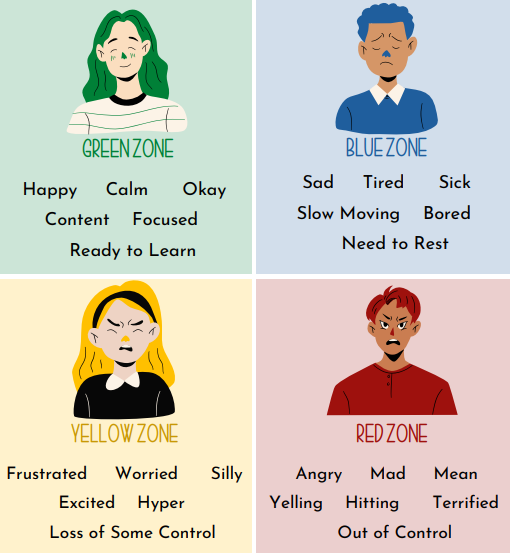 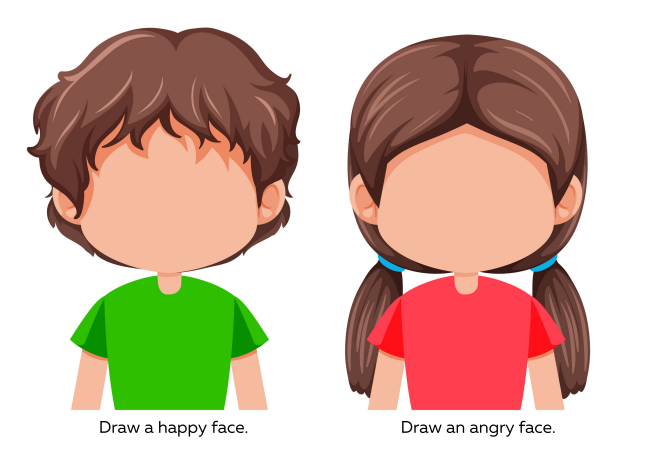 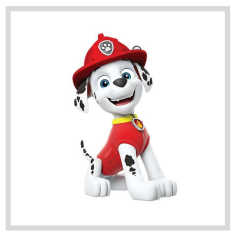 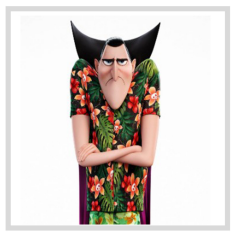 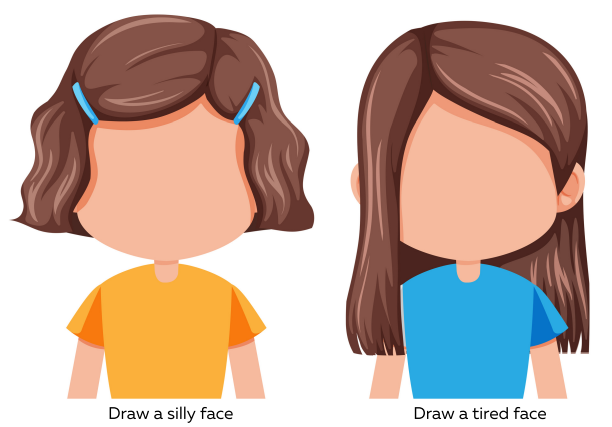 Things to do at home
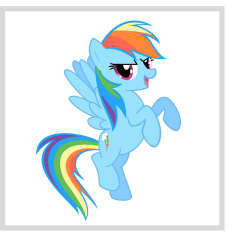 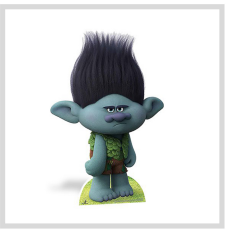 Resources
https://zonesofregulation.com/
https://www.socialthinking.com/zones-of-regulation/free-stuff
https://zonesofregulation.com/what-are-the-four-zones-of-regulation/  

If you would a zones of regulation chart printing to use at home, please let school know and we can do this for you.